PHY 752 Solid State Physics
11-11:50 AM  MWF  Olin 107

Plan for Lecture 34:

The Hubbard model
Linear chain
Hartree-Fock approximation
“Broken symmetry” solutions
LDA+U methods
4/20/2015
PHY 752  Spring 2015 -- Lecture 34
1
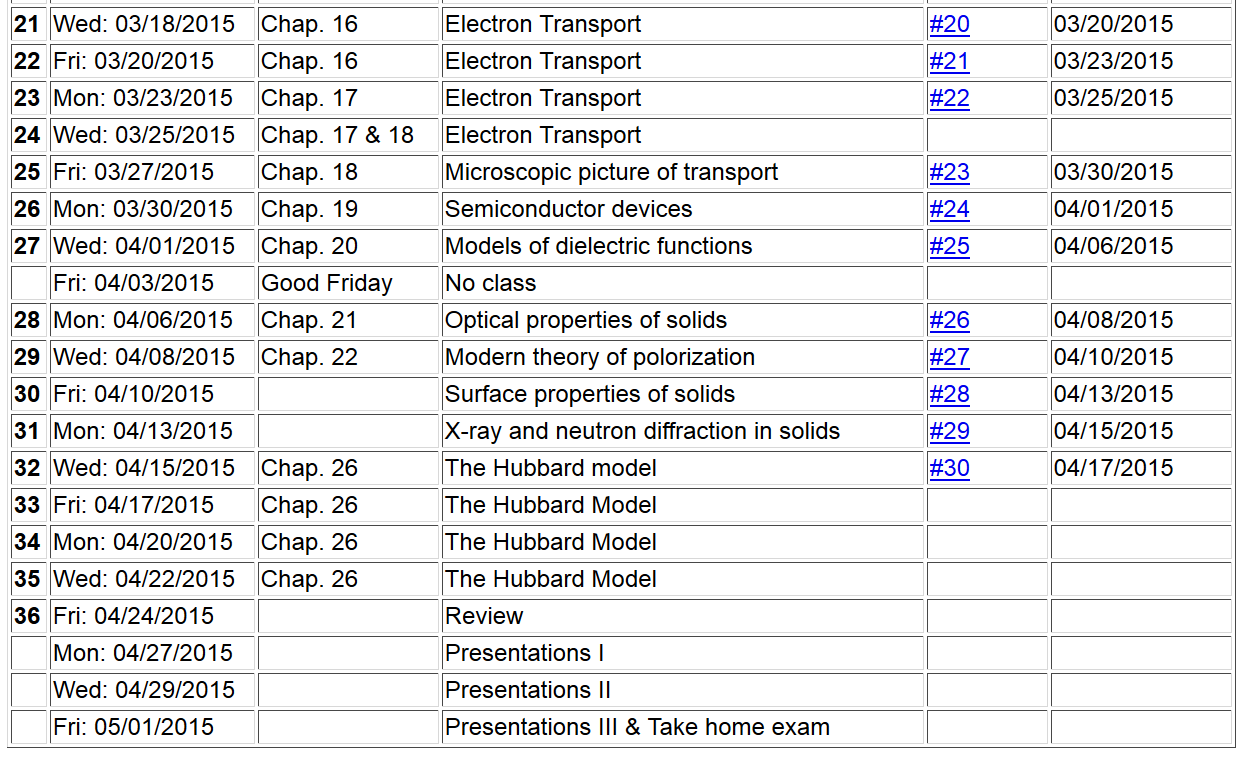 4/20/2015
PHY 752  Spring 2015 -- Lecture 34
2
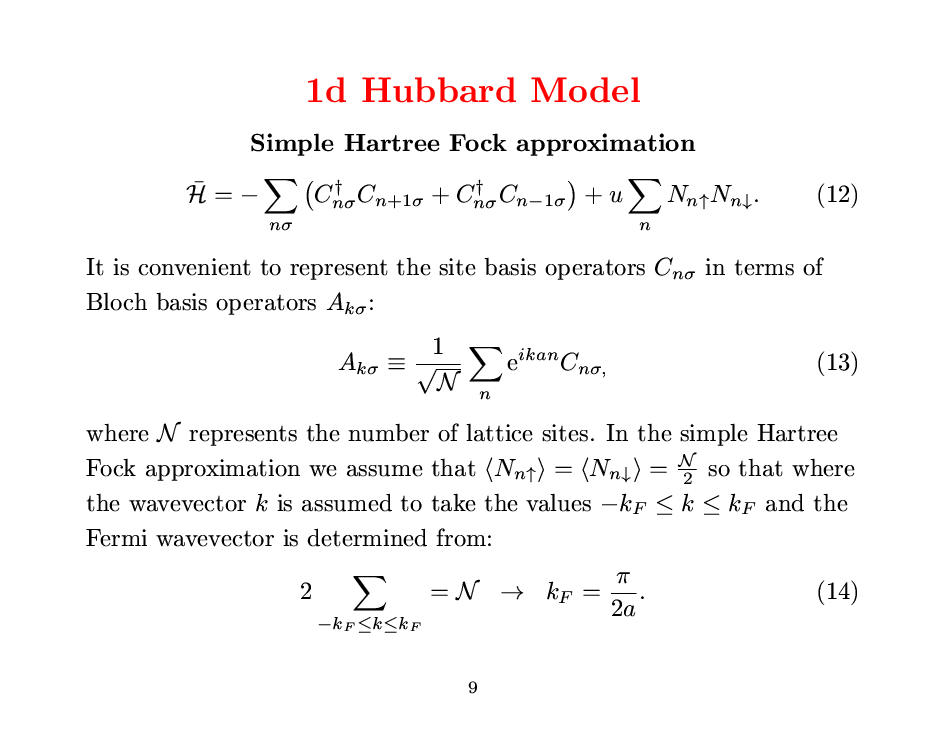 In the following slides,   u represents U/t:
4/20/2015
PHY 752  Spring 2015 -- Lecture 34
3
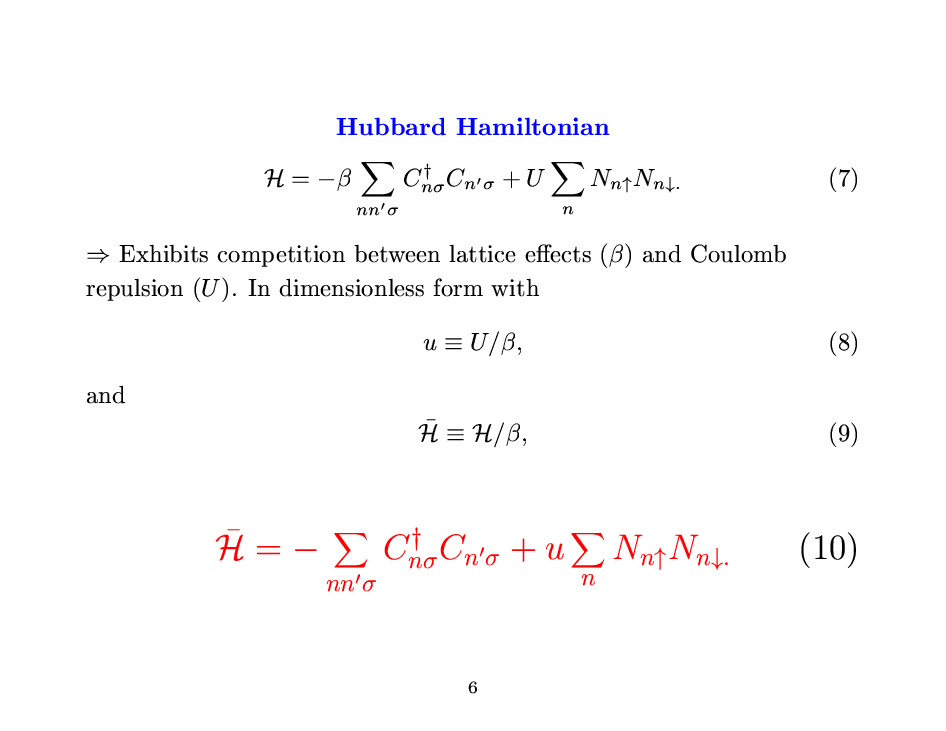 ek = -2 cos(ka)
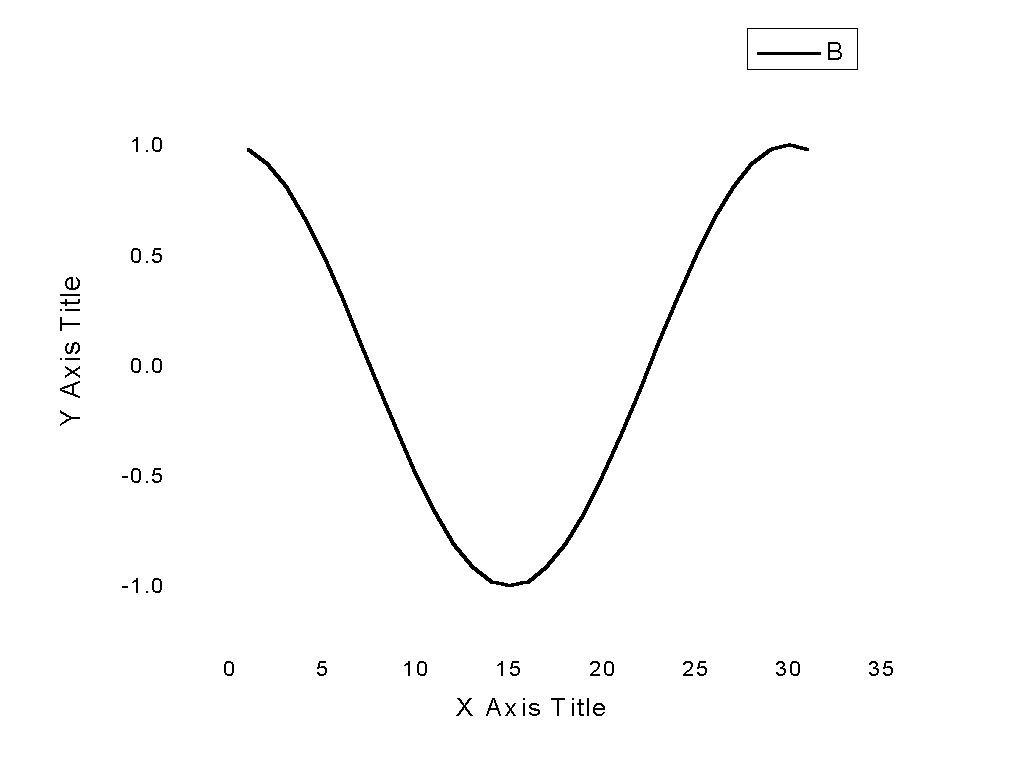 ek
k
p/a
kF
-p/a
-kF
4/20/2015
PHY 752  Spring 2015 -- Lecture 34
4
In the k-basis, the Hubbard model takes the form:
4/20/2015
PHY 752  Spring 2015 -- Lecture 34
5
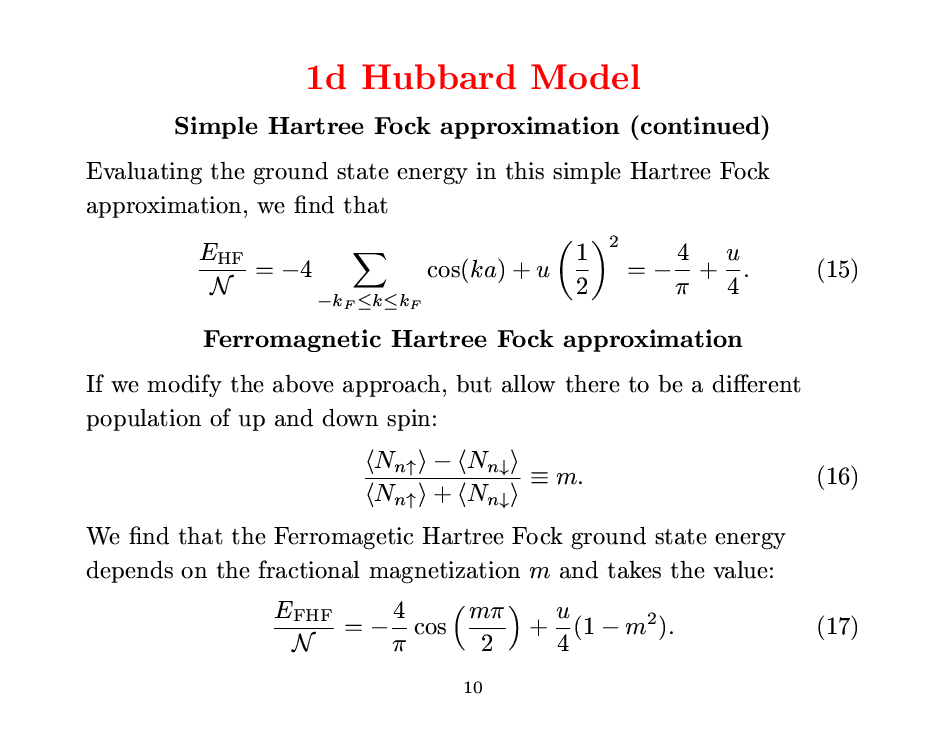 note that kF=p/(2a)
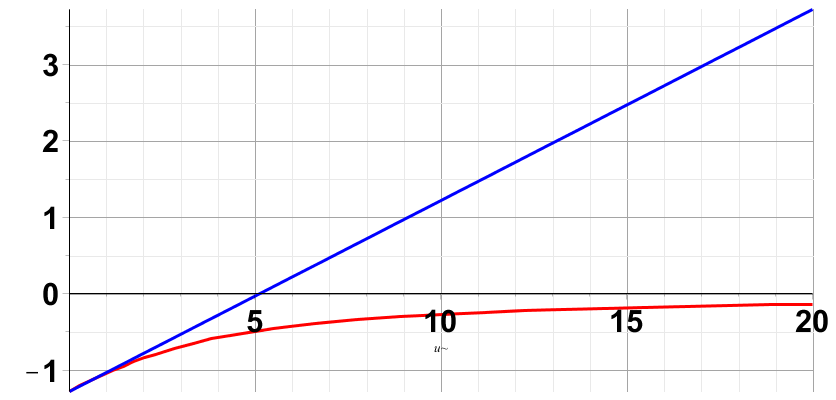 Hartree-Fock
Exact
4/20/2015
PHY 752  Spring 2015 -- Lecture 34
6
One-dimensional Hubbard chain
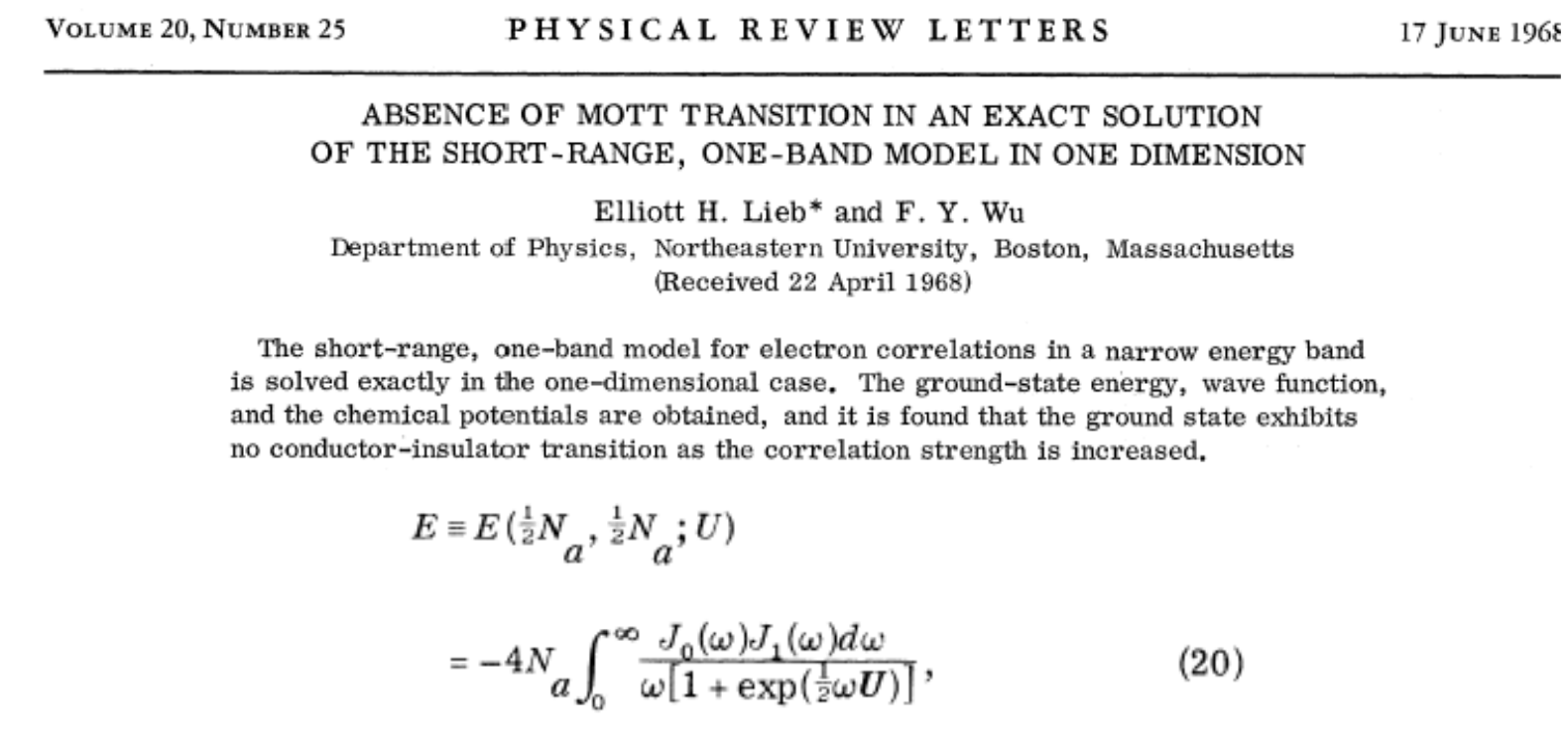 4/20/2015
PHY 752  Spring 2015 -- Lecture 34
7
Approximate solutions in terms of single particle states; “broken symmetry” Hartree-Fock type solutions
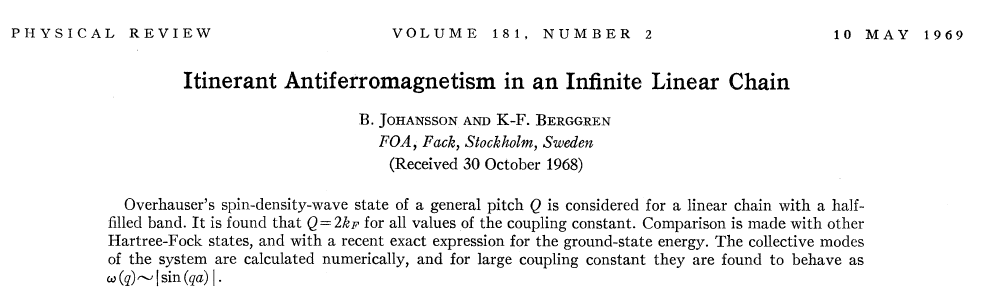 4/20/2015
PHY 752  Spring 2015 -- Lecture 34
8
Broken symmetry Hartree-Fock solution
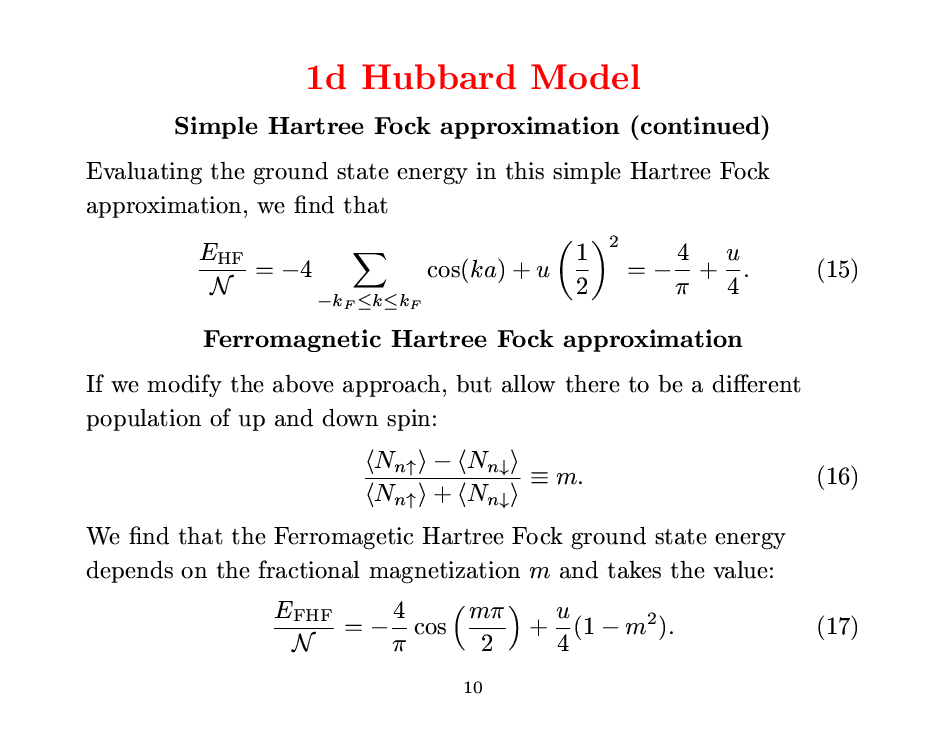 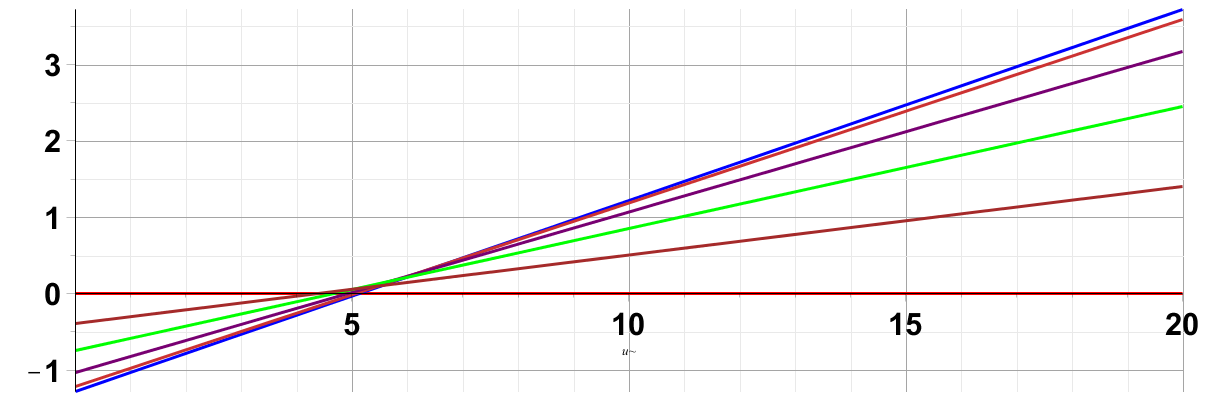 m=0
m=1
4/20/2015
PHY 752  Spring 2015 -- Lecture 34
9
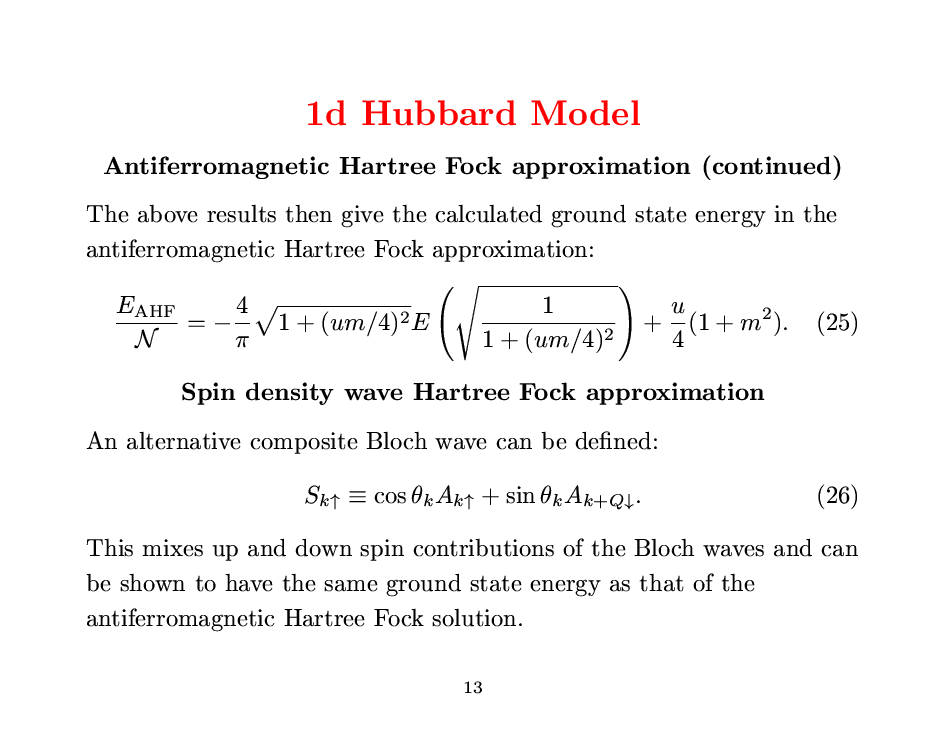 4/20/2015
PHY 752  Spring 2015 -- Lecture 34
10
Spin density wave solution -- continued
4/20/2015
PHY 752  Spring 2015 -- Lecture 34
11
Spin density wave solution -- continued
4/20/2015
PHY 752  Spring 2015 -- Lecture 34
12
Spin density wave solution -- continued
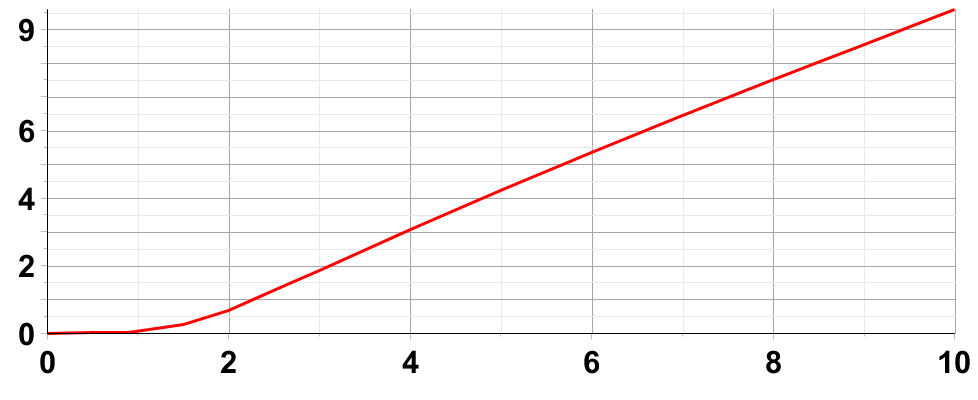 D
u
4/20/2015
PHY 752  Spring 2015 -- Lecture 34
13
Spin density wave solution -- continued
Effects on single particle states
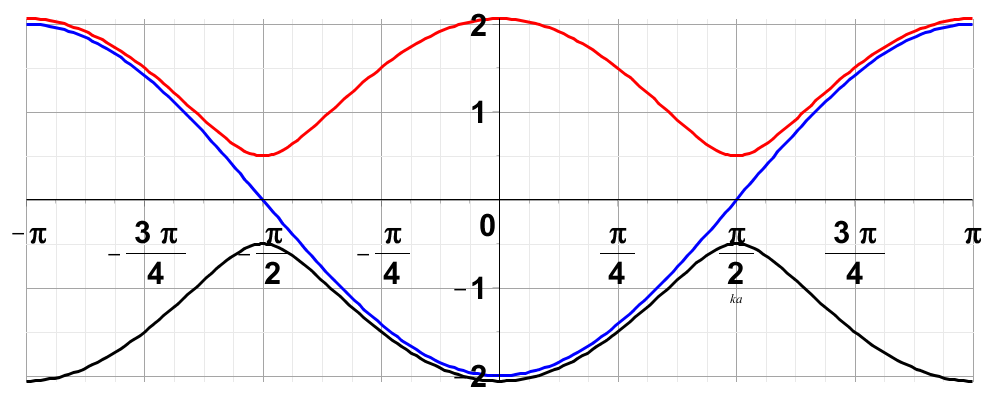 4/20/2015
PHY 752  Spring 2015 -- Lecture 34
14
Spin density wave solution -- continued
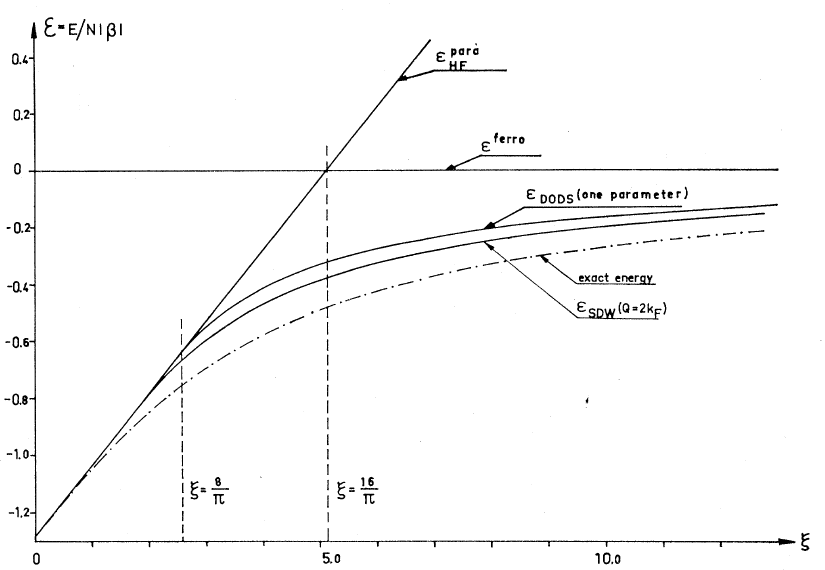 4/20/2015
PHY 752  Spring 2015 -- Lecture 34
15
SDW form:
a
For spin ­↑
 (x cos qk)
For spin ¯
(x sin qk)
4/20/2015
PHY 752  Spring 2015 -- Lecture 34
16
4/20/2015
PHY 752  Spring 2015 -- Lecture 34
17